Supplementary Table 1: Titers of SARS-CoV-1 and CoV-2 Nabs found in Patients with Other Viral Infections
Supplementary Table 2: Detectable ID50 Neutralization Across 4 Populations
Supplementary Figure 1
A)
B)
C)
Supplementary Figure 1: Correlation of Commercial SARS-CoV-2 Serology Assays with Neutralization Activity.
A-C) Linear regression comparing Diazyme IgM, Diazyme IgG, Roche total Ig, and Abbott IgG Log2 transformed values of 87 samples from 31 SARS-CoV-2 PCR confirmed patients (Y-axis) vs Log10 transformed SARS-CoV-2 ID50 titers observed in the same samples (X-axis). R2 values and y=mx+b equations for each regression line are shown for each assay. The value of the X-axis is set at each manufacturer's cutoff value for a seropositive SARS-CoV-2 result.
Supplementary Figure 2
Multiplatform Agreement of 164 Diazyme IgG Serpositives
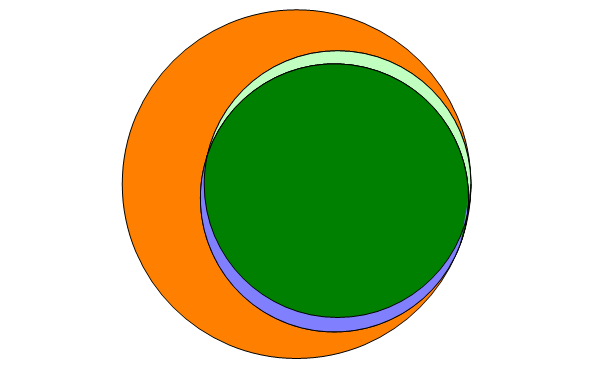 Abbott IgG
(3)
Diazyme IgG
(64)
All Assays
(93)
Roche Total Ig
(4)
Supplementary Figure 2: Multiplatform Agreement of 164 Diazyme IgG Serpositives
Venn diagram illustrating the agreement of the 164 Diazyme IgG seropositive individuals with the Roche total Ig and Abbott IgG assays.